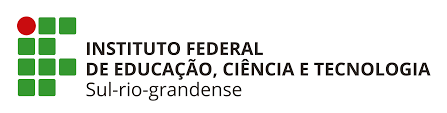 Curso de Especialização em Gestão na educação Básica
Disciplina de Metodoligia de Pesquisa - EP
"Estratégias de Gestão Escolar para a Promoção da Inclusão: Capacitação de Professores e Melhoria do Ambiente Educacional"
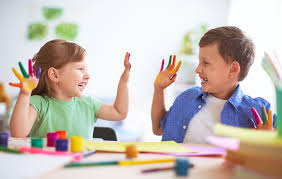 Acadêmica Nair Regina Silveira
Orientador Willian Guimarães
Professores: Prof.ª Maria Carolina Fortes 
Prof. Willian Guimarães
PROCESSOS DE INCLUSÃO E A GESTÃO ESCOLAR NA PERSPECTIVA DA CAPACITAÇÃO DOCENTE
PROBLEMA ????
São muitos os desafios enfrentados pelas escolas para implementar a inclusão escolar, apesar das leis e políticas que a defendem. A principal dificuldade está na falta de capacitação contínua dos professores e na inadequação do ambiente escolar para lidar com a diversidade dos alunos com necessidades educacionais especiais (NEE). A questão central é como as estratégias de gestão escolar podem promover uma inclusão eficaz, capacitando os docentes e melhorando o ambiente educacional para atender a todos os alunos de forma justa e equitativa.
HIPÓTESE
Para garantir uma educação inclusiva eficaz, é necessário investir na capacitação contínua dos professores, promovendo parcerias com instituições especializadas e a utilização de tecnologias assistivas. Além disso, é crucial adequar a infraestrutura, oferecer apoio psicopedagógico especializado e envolver a comunidade escolar no processo. A gestão escolar deve estar comprometida em manter um ambiente inclusivo, com ações como a criação de conselhos, campanhas de conscientização e sistemas de mentoria. A avaliação constante das práticas inclusivas, junto com o feedback de pais, alunos e professores, é essencial para garantir o sucesso das iniciativas.
OBJETIVOS
Objetivo geral
	
Compreender como a gestão escolar pode contribuir para a capacitação dos professores e equipe técnica para atuar frente às estratégias de inclusão de alunos com necessidades educacionais específicas. 

	Objetivos específicos

Analisar as produções bibliográficas atuais sobre a temática da inclusão dos alunos com NEE - Examinar como são tratadas as questões de inclusão dos alunos NEE nos documentos oficiais na educação básica
Analisar as políticas e práticas de gestão escolar que promovem a inclusão educacional, com foco na capacitação dos docentes, por meio de uma revisão crítica de documentos oficiais. 
Investigar a percepção dos gestores escolares e professores sobre a eficácia das estratégias de capacitação e as melhorias na infraestrutura escolar para a inclusão de alunos com necessidades educacionais especiais (NEE) na educação básica.
JUSTIFICATIVA
REFERENCIAL TEÓRICO
Carvalho, R E ( 2004), a qualificação dos professores é um fator determinante para o sucesso da inclusão escolar. É essencial que os educadores sejam continuamente formados para entender a diversidade em sala de aula e aplicar estratégias pedagógicas inclusivas.
Mazzotta, M. J. S. (1996), a formação contínua dos professores é imprescindível para a implementação de práticas inclusivas na escola. Os docentes devem ser capacitados para atuar de forma eficaz frente à diversidade de seus alunos.
METODOLOGIA
A primeira etapa consistirá em uma revisão bibliográfica abrangente, que incluirá a análise de livros, artigos acadêmicos, dissertações, teses e documentos oficiais relacionados à educação inclusiva, gestão escolar, capacitação de professores e infraestrutura educacional. A revisão bibliográfica terá como objetivo identificar e compreender as principais teorias, conceitos e práticas já estabelecidas no campo, bem como destacar as lacunas e oportunidades de pesquisa.

Os resultados serão discutidos à luz das teorias e conceitos levantados na revisão bibliográfica, buscando-se uma articulação entre os dados empíricos e o referencial teórico. A discussão dos resultados permitirá avaliar a eficácia das estratégias de gestão escolar para a promoção da inclusão e sugerir melhorias e recomendações para a prática educacional.

Por se tratar de uma pesquisa qualitativa, os resultados obtidos não serão generalizáveis para todos os contextos escolares. As limitações relacionadas à amostra e ao tempo de coleta de dados serão consideradas e discutidas na apresentação dos resultados.
CRONOGRAMA
REFERÊNCIAS
MANTOAN, Maria Teresa Eglér. Inclusão Escolar: O Que É? Por Que? Como Fazer?. 
        São Paulo: Editora Moderna, 2023.
 
ARANHA, Maria Selma de Freitas. Inclusão Social e Educação: Reflexões e Práticas. São Paulo: Editora Ática, 2000. 
 
MAZZOTA, Maria José Soares. Educação Especial no Brasil: História e Políticas Públicas. São Paulo: Cortez, 1996. 
CARVALHO, Rosita Edler. Educação Inclusiva: Com os Pingos nos 'Is. Porto Alegre: Editora Mediação, 2004.
ALMEIDA, Maria Amélia Ingresso e permanência de alunos com deficiência em universidades públicas brasileiras. Revista Brasileira de Educação Especial, Marília, v. 20, n.2, p.179-94, 2014. https://www.scielo.br/j/rbee/a/5QWT88nTKPL4VMLSGRG7dSM/. Acesso em: 28 ago. 2024